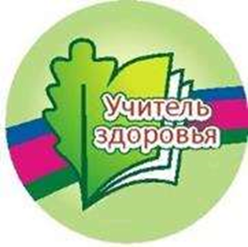 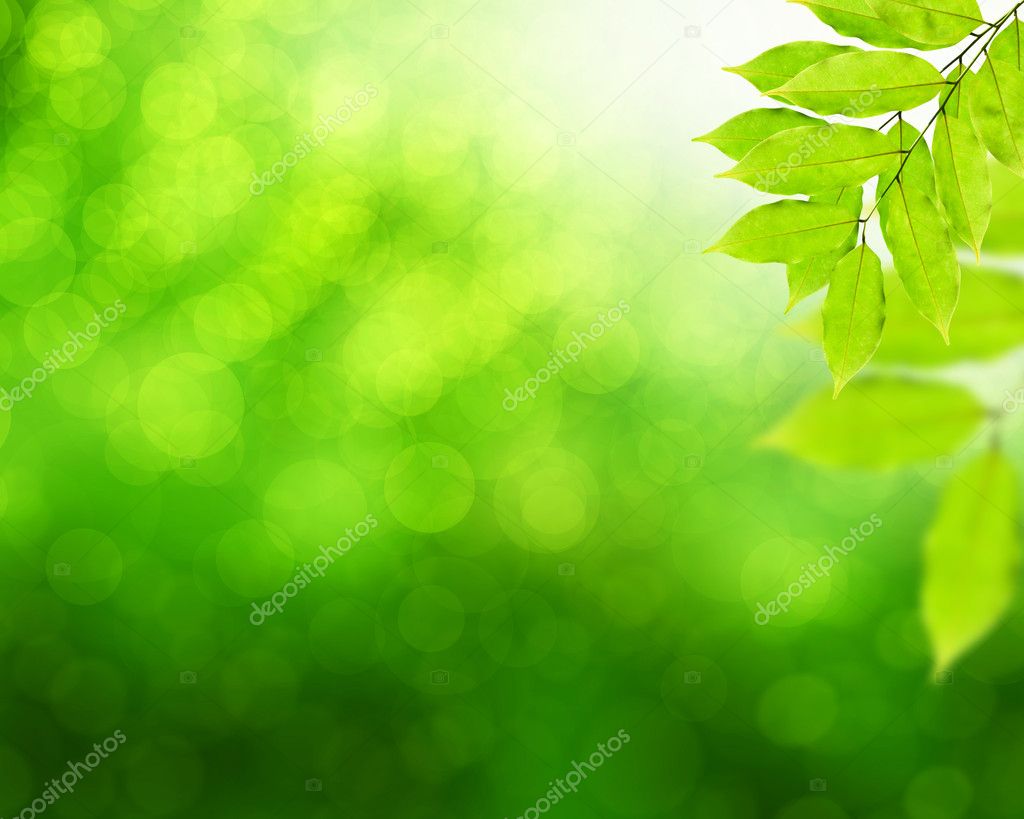 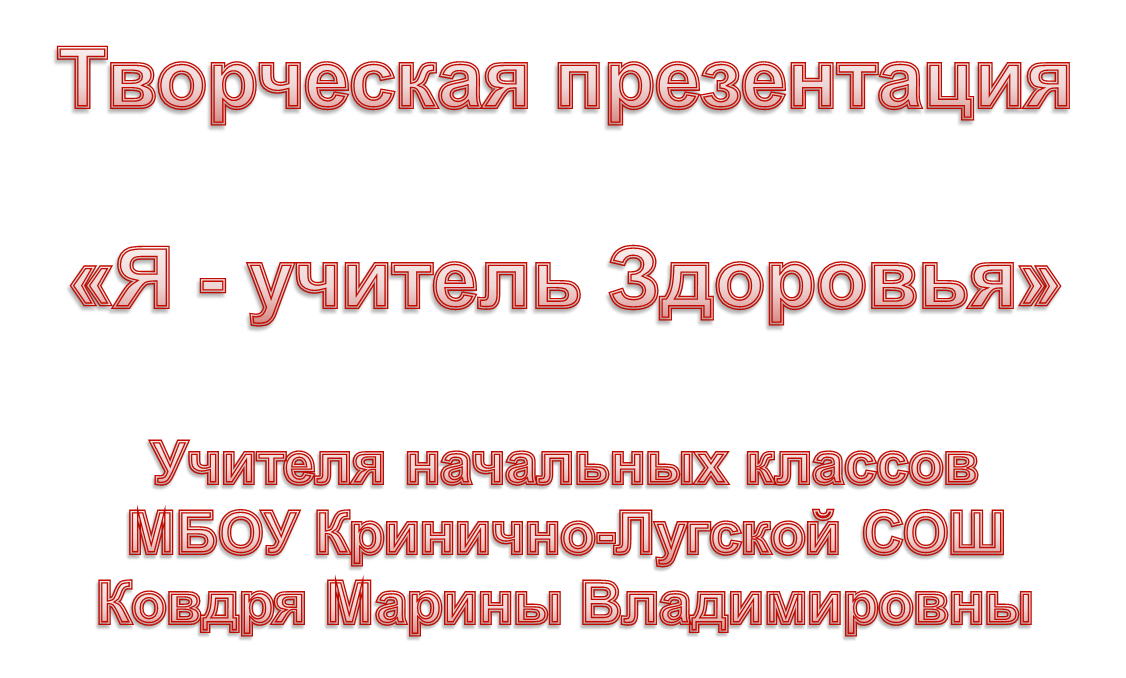 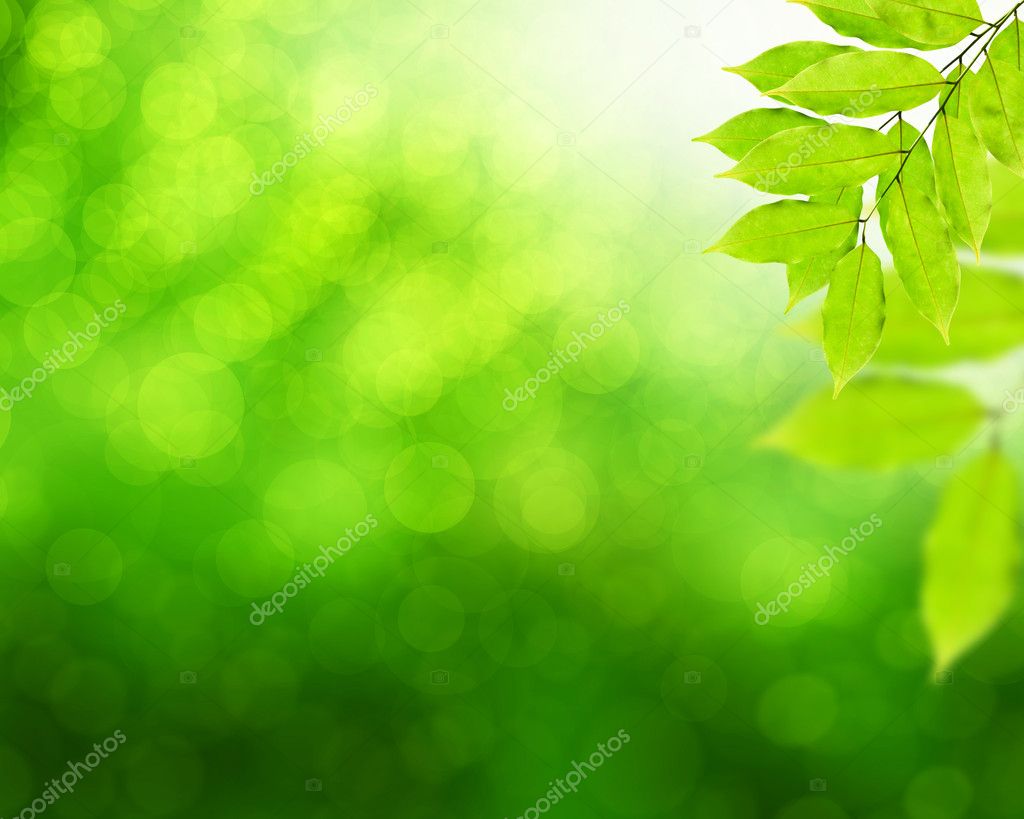 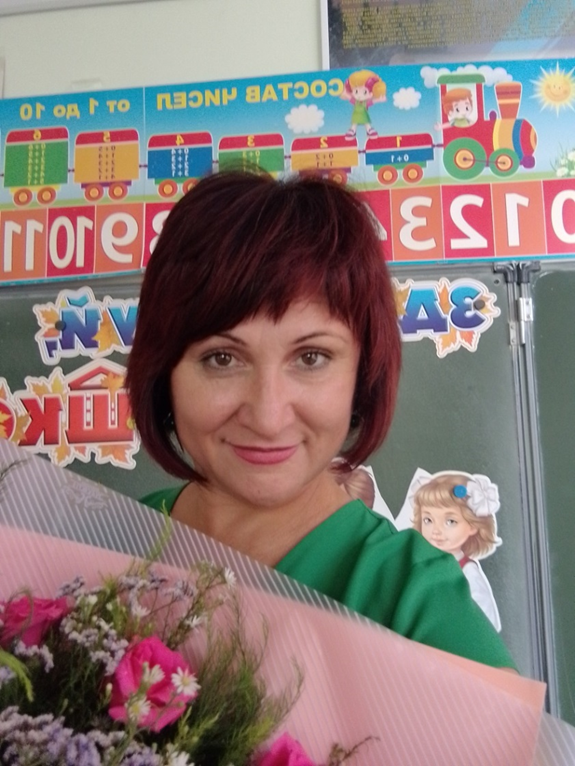 Учитель начальных классов

Высшее образование

Высшая квалификационная категория

Стаж работы 28лет
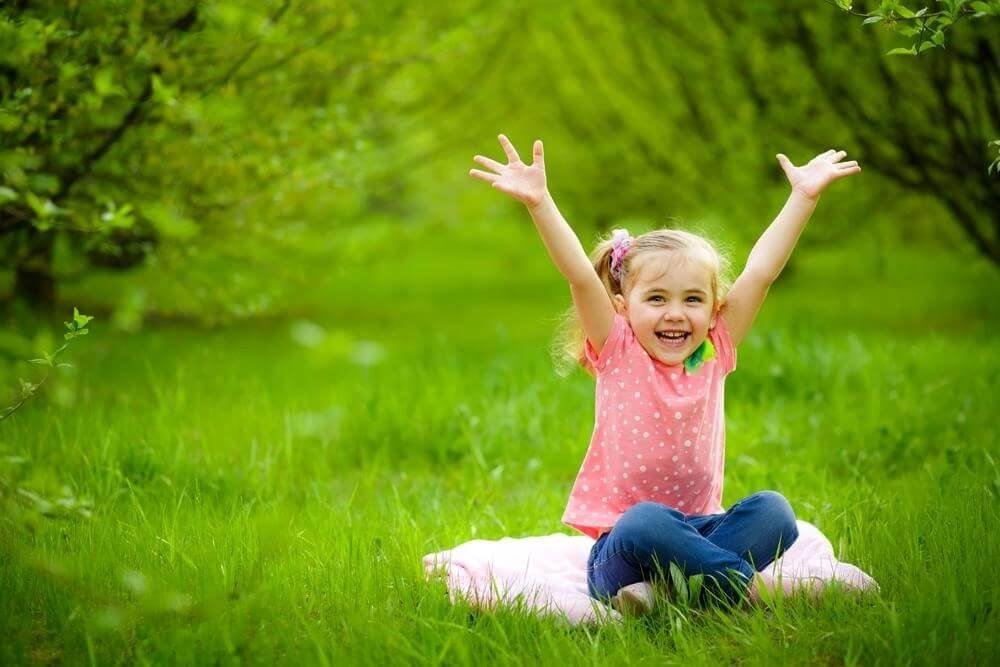 «Счастливый ребенок –
 здоровый 
          ребенок!»
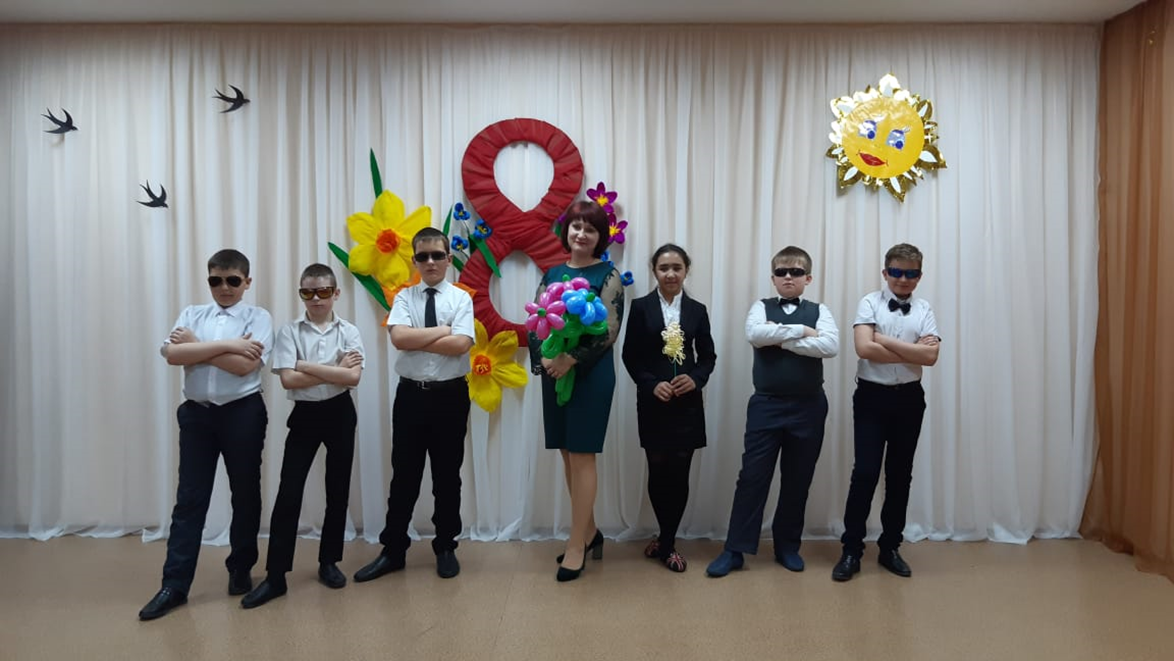 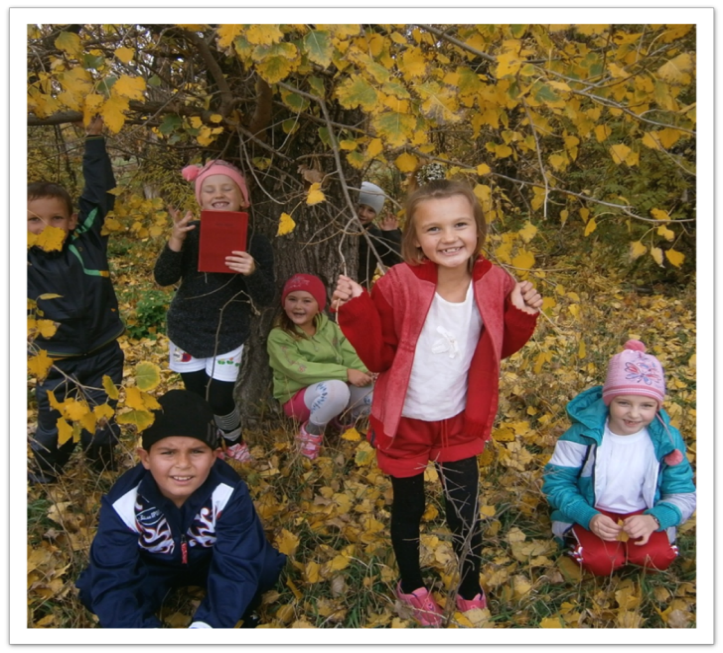 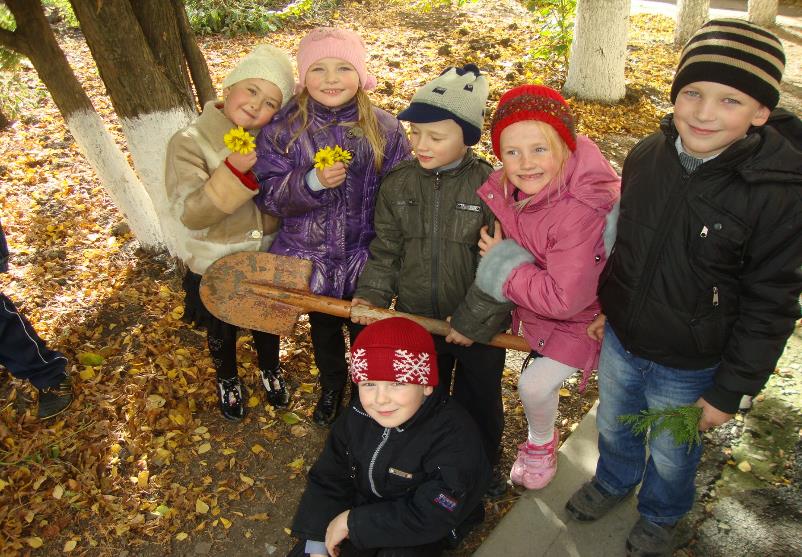 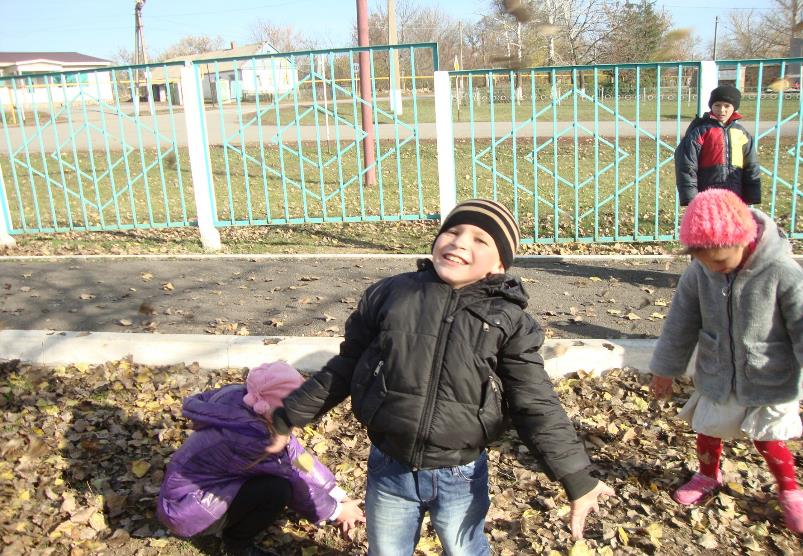 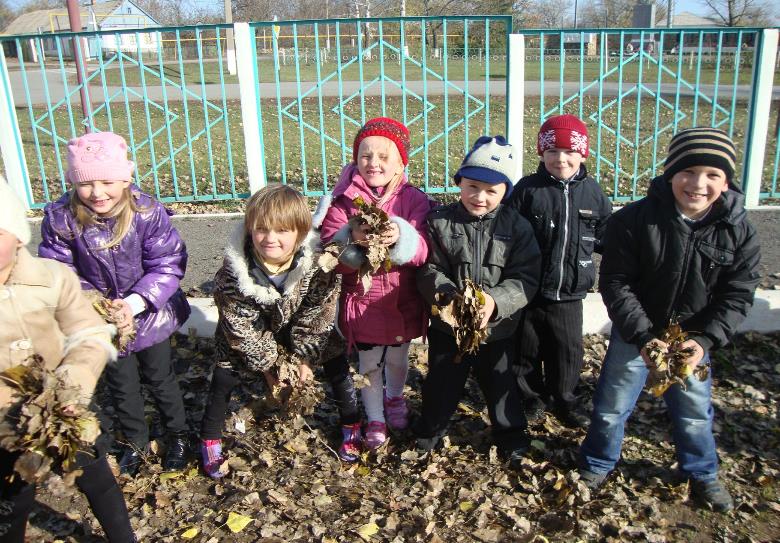 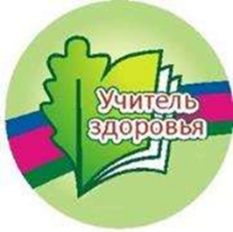 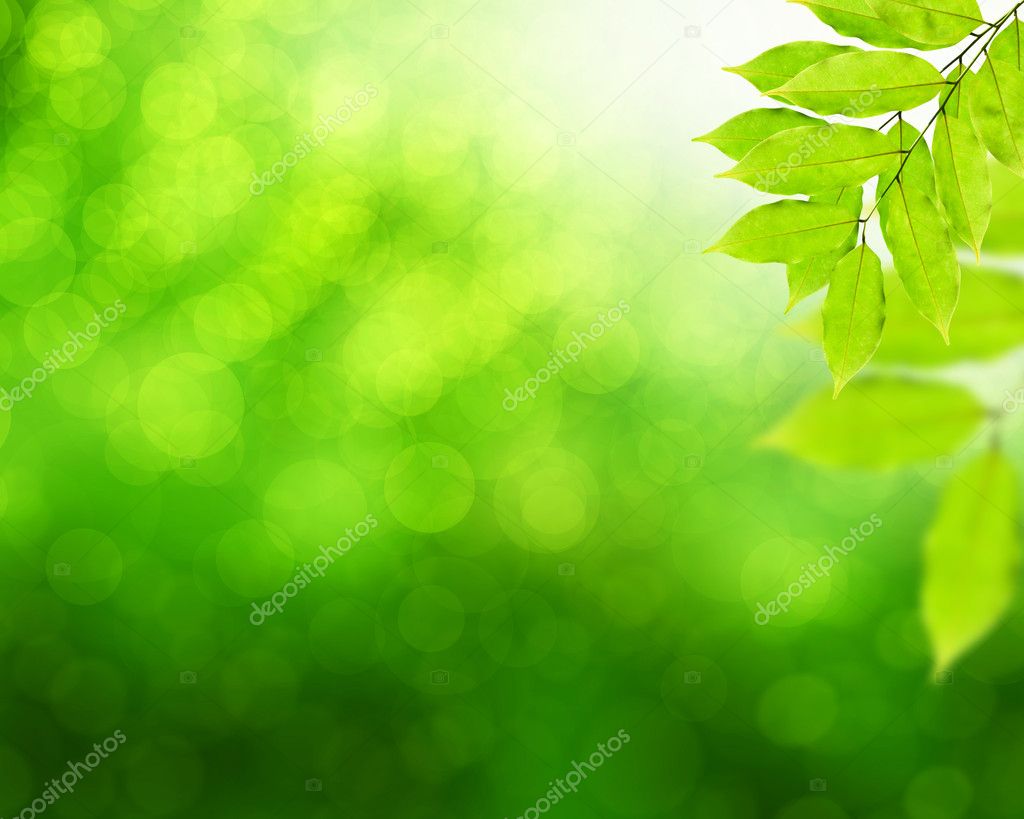 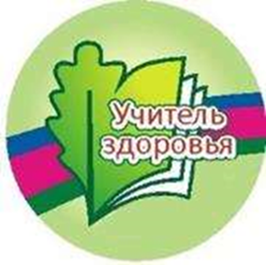 Что для этого делаю Я?
«Полезные привычки»
Воплотили в себя современный научный подход к превентивному обучению школьников: они не только предоставляют детям необходимые по возрасту знания о табаке, алкоголе, наркотиках, но и формируют здоровые установки и ответственное поведение.
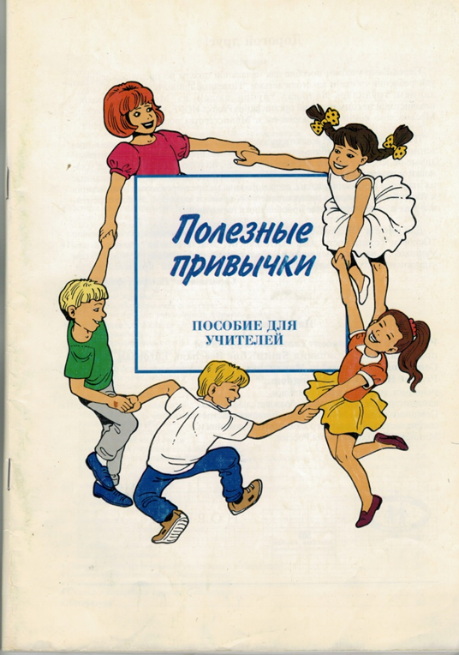 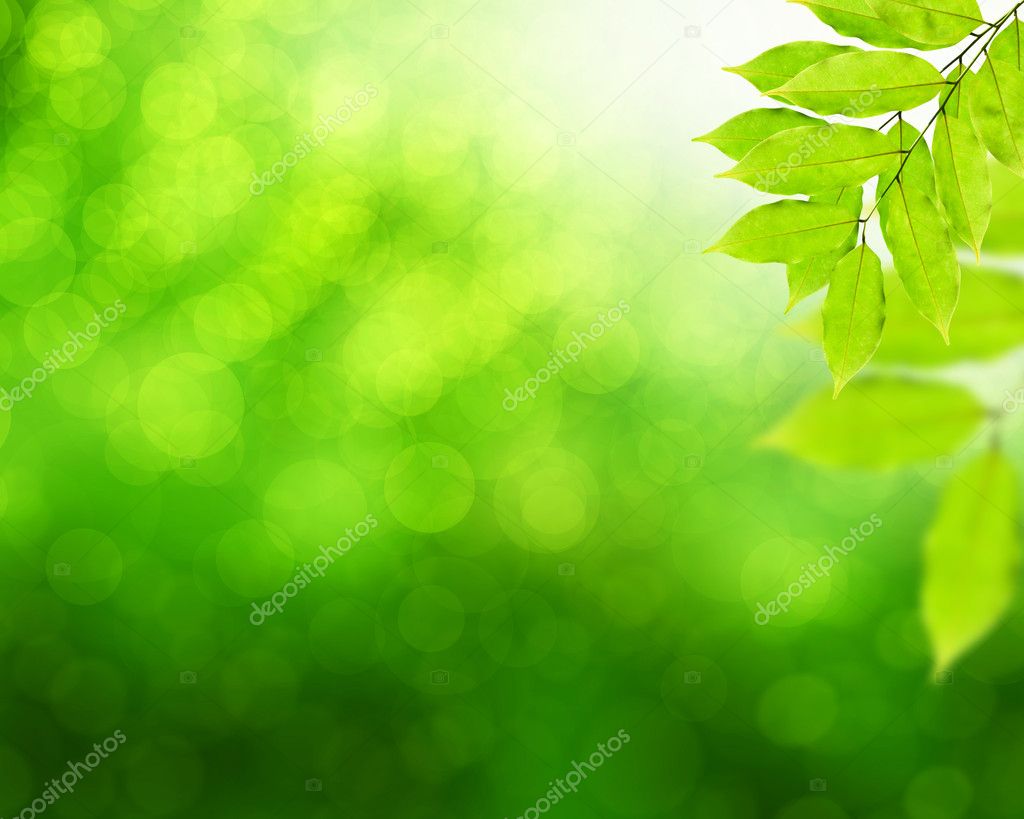 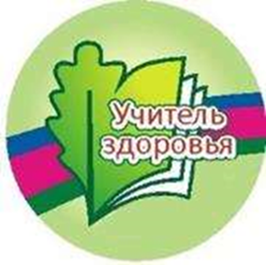 ЦЕЛЬЮ «Полезных привычек» является овладение учащимися объективными, соответствующими возрасту знаниями, а также формирование здоровых установок и навыков ответственного поведения, снижающих вероятность приобщения к употреблению табака, алкоголя и других психоактивных веществ.
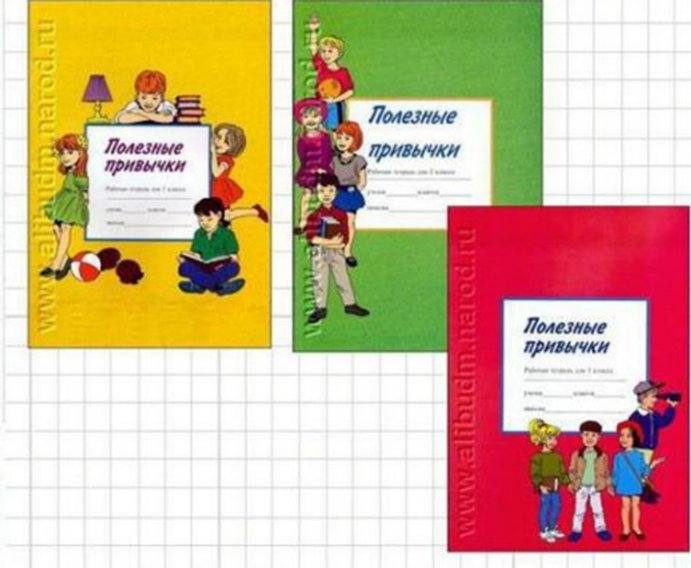 ЗАДАЧИ:
•  Предоставить детям объективную, соответствующую возрасту информацию о табаке и алкоголе; способствовать увеличению знаний учащегося путем обсуждения проблем, связанных с алкоголем и курением.

•  Учить детей понимать самих себя и критически относиться к собственному поведению; способствовать стремлению детей понять окружающих и анализировать свои отношения с ними.

•  Учить детей эффективно общаться.

Учить детей делать здоровый выбор и принимать ответственные решения
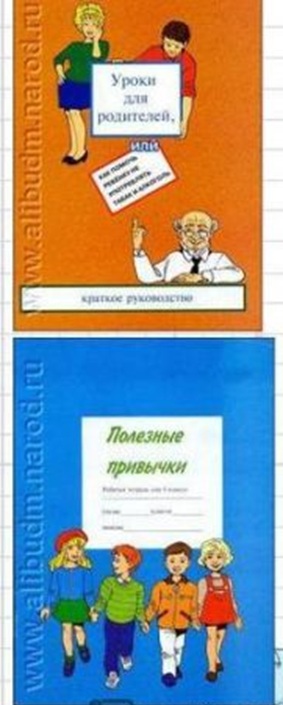 Для достижения положительной психологической атмосферы на уроках по превентивному обучению вводятся  правила: (1) внимательно слушай говорящего; (2) не критикуй одноклассника, чтобы он не сказал; (3) если не хочешь говорить, то можешь промолчать; (4) относись к другим, как ты хочешь, чтобы другие относились к тебе.
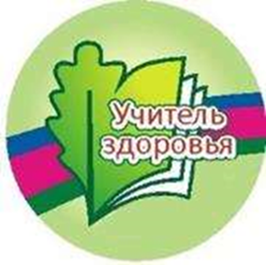 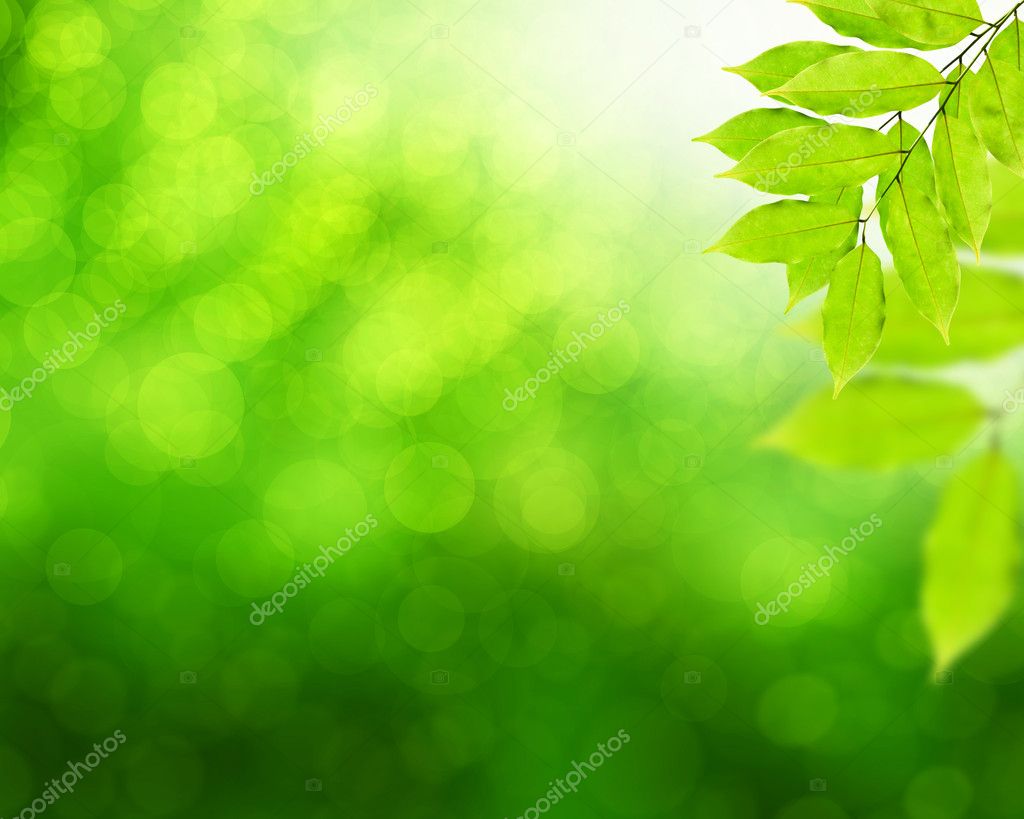 Приемы, 
используемые на занятиях
1.Мозговой штурм
2.Групповая дискуссия
3.Ролевое моделирование
4.Упражнени-энергизаторы
5. Рефлексия
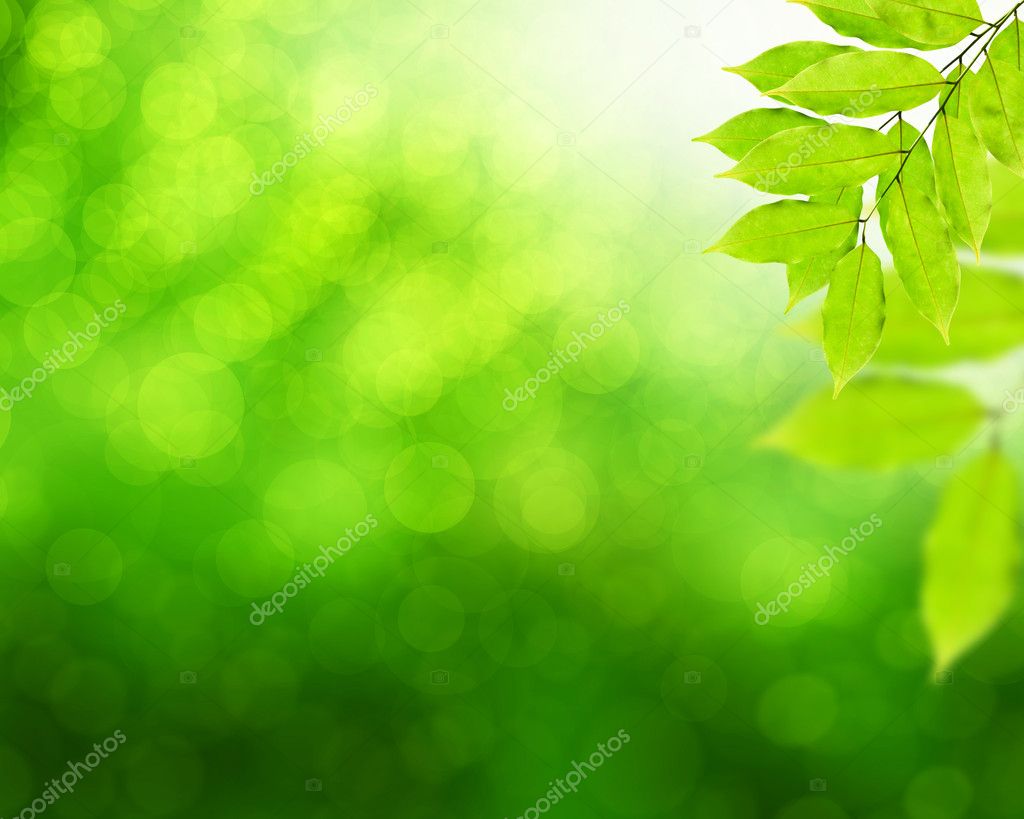 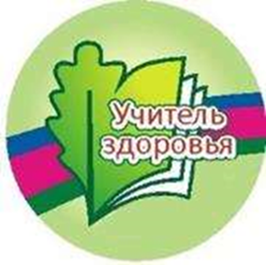 Рефлексия
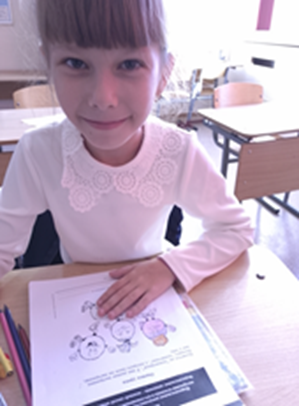 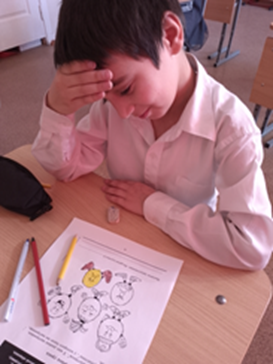 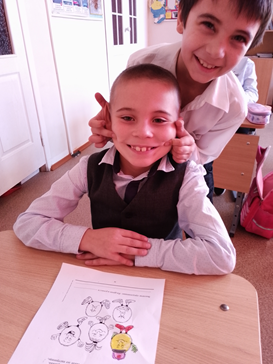 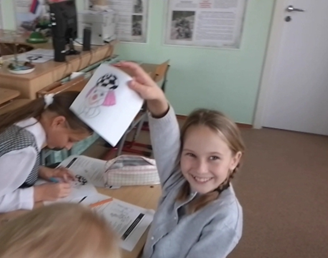 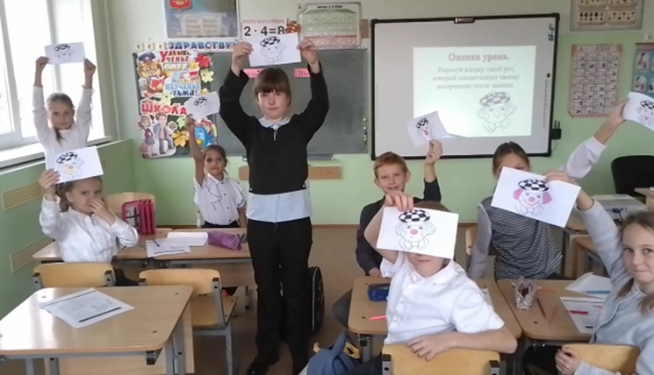 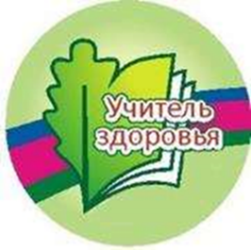 Групповая работа
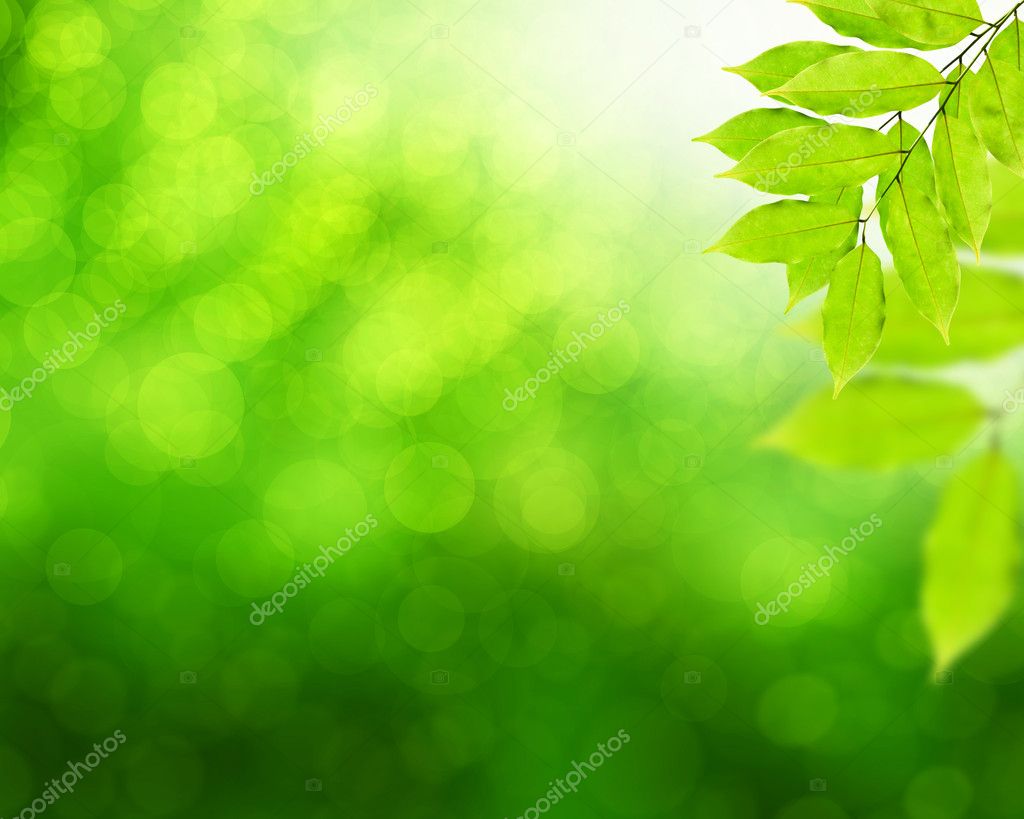 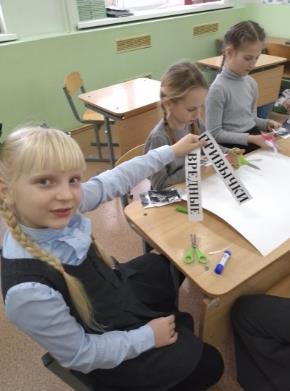 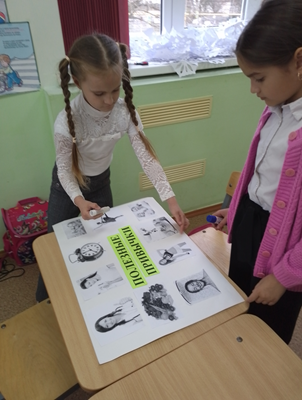 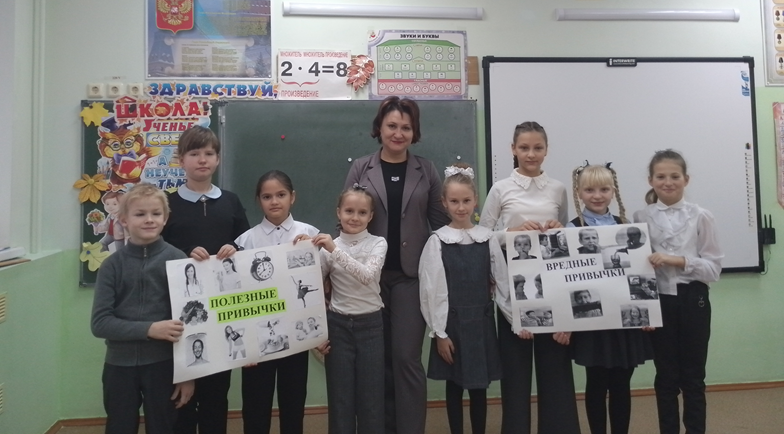 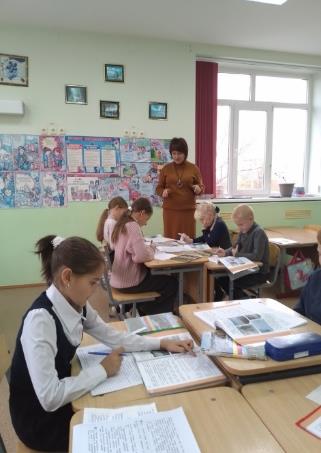 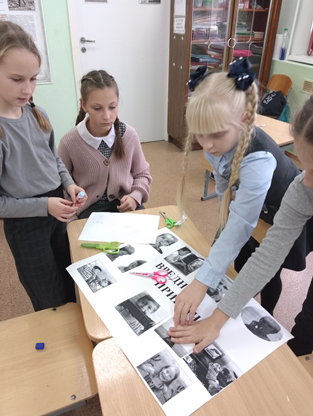 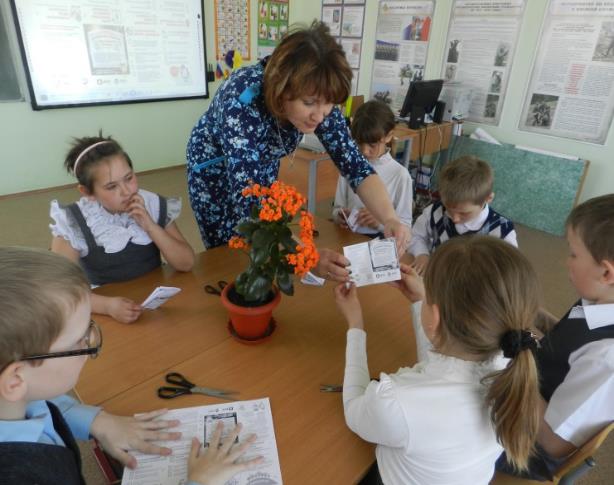 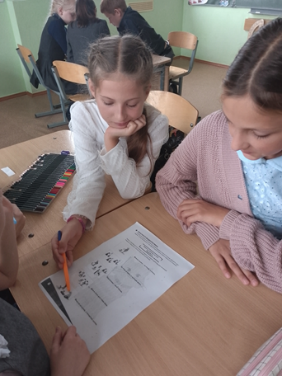 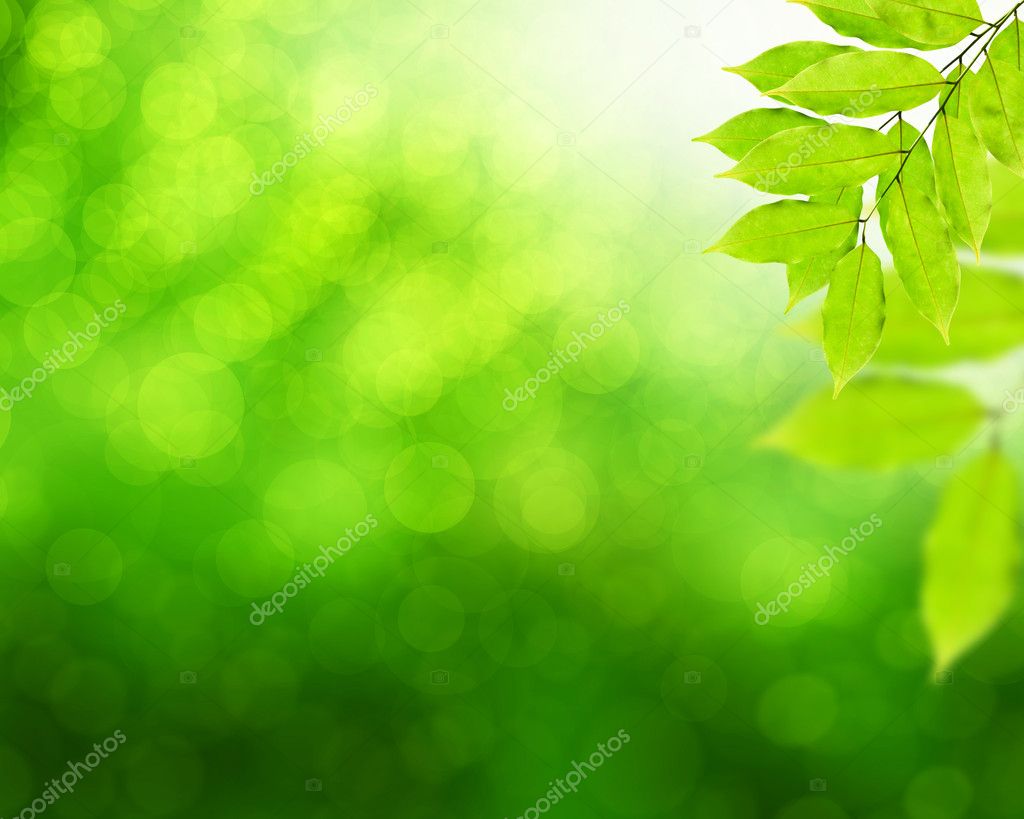 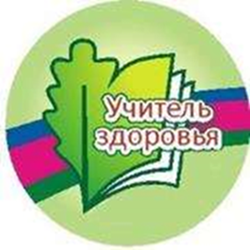 Ролевое моделирование
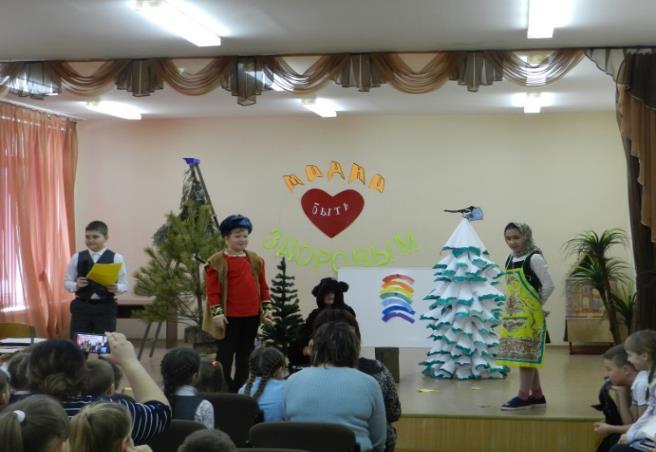 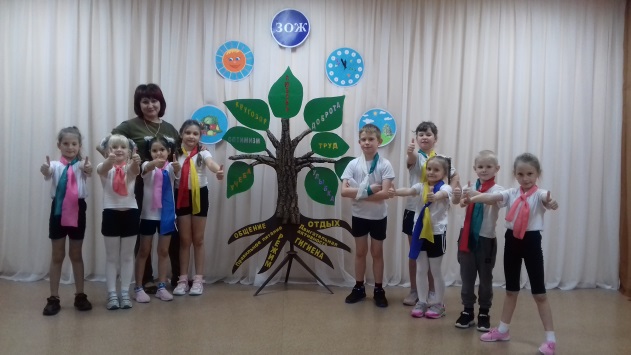 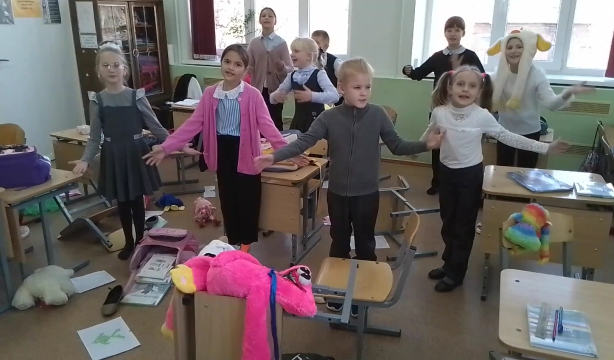 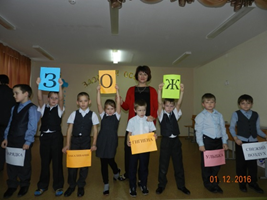 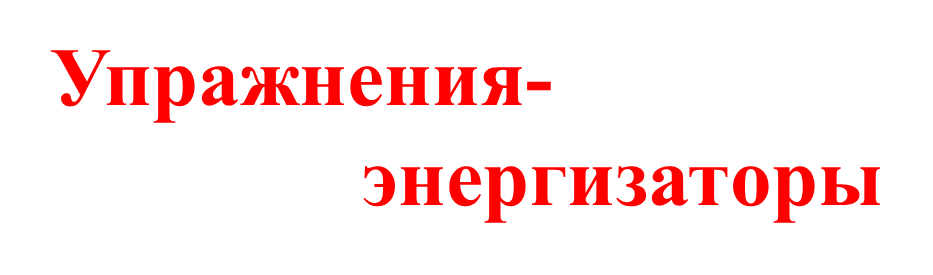 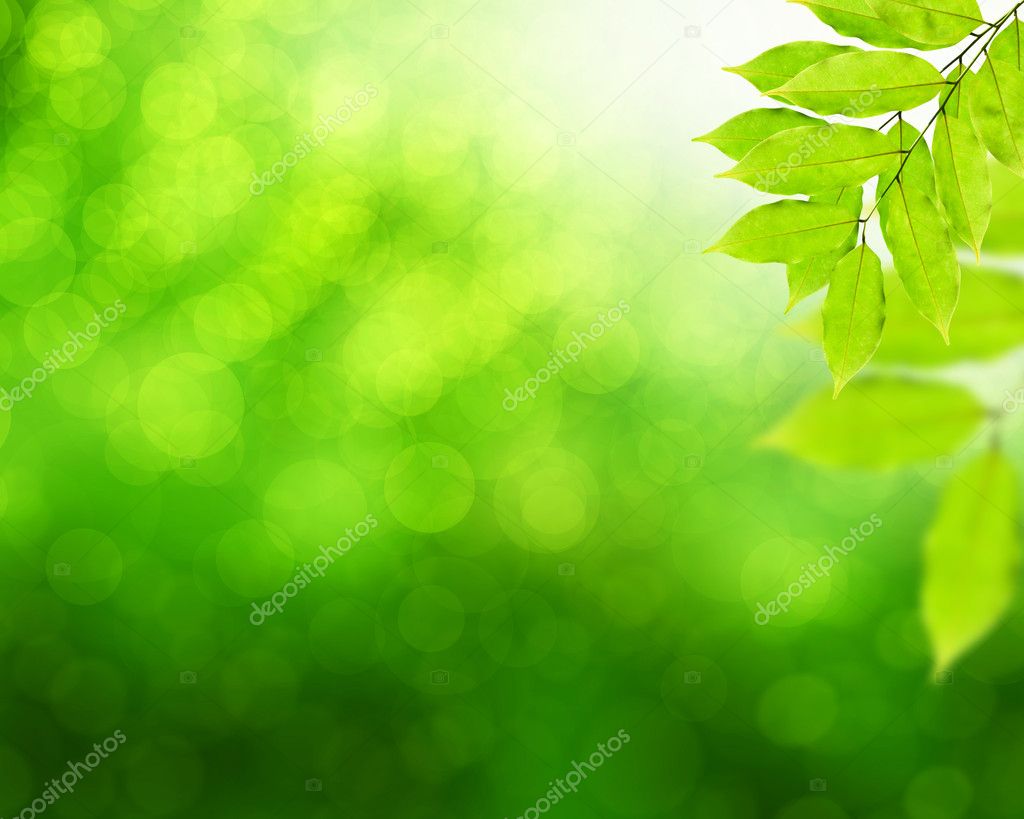 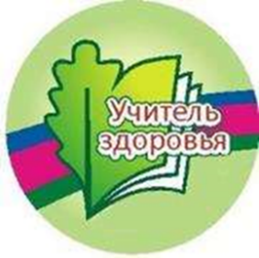 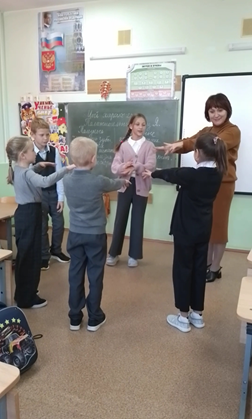 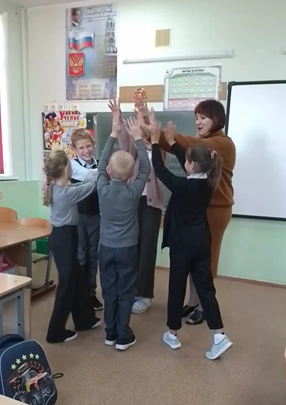 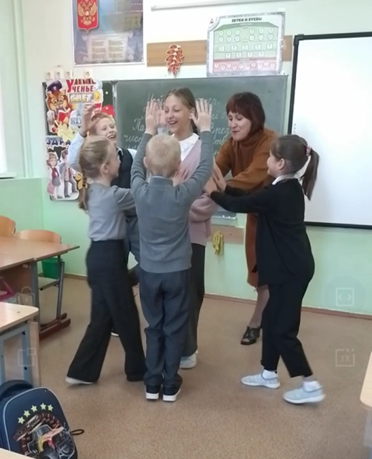 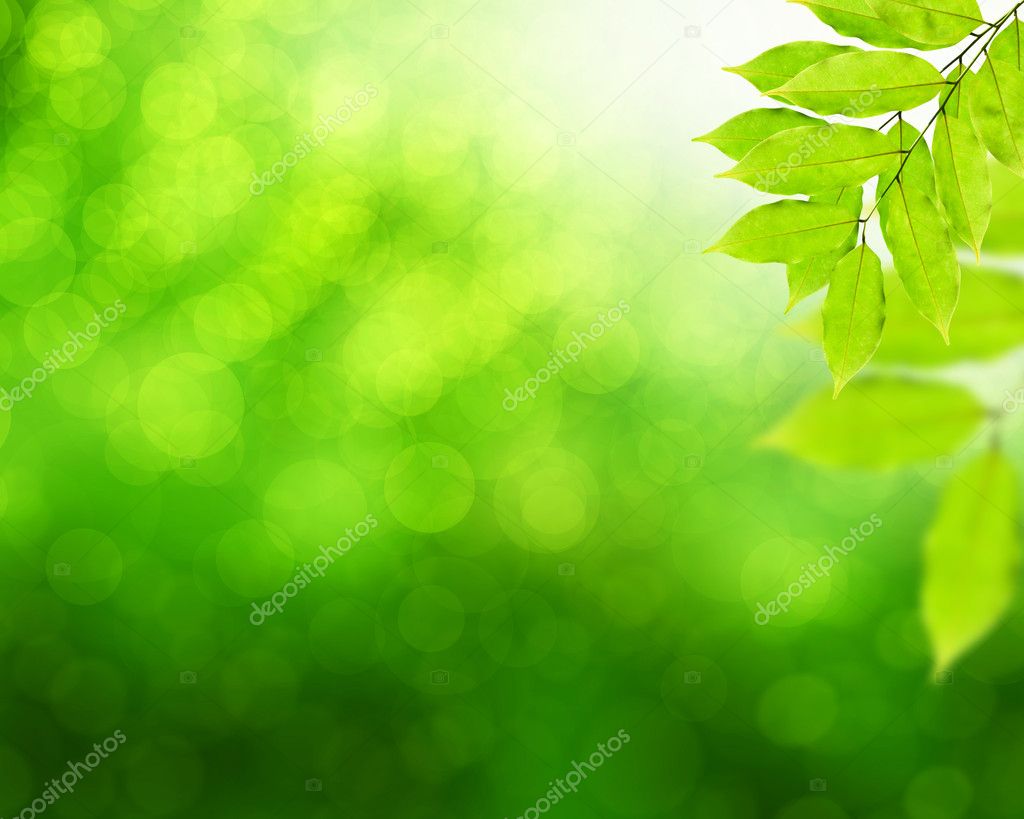 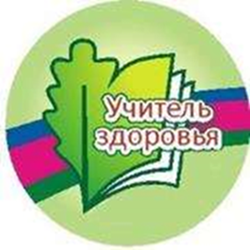 Мозговой штурм
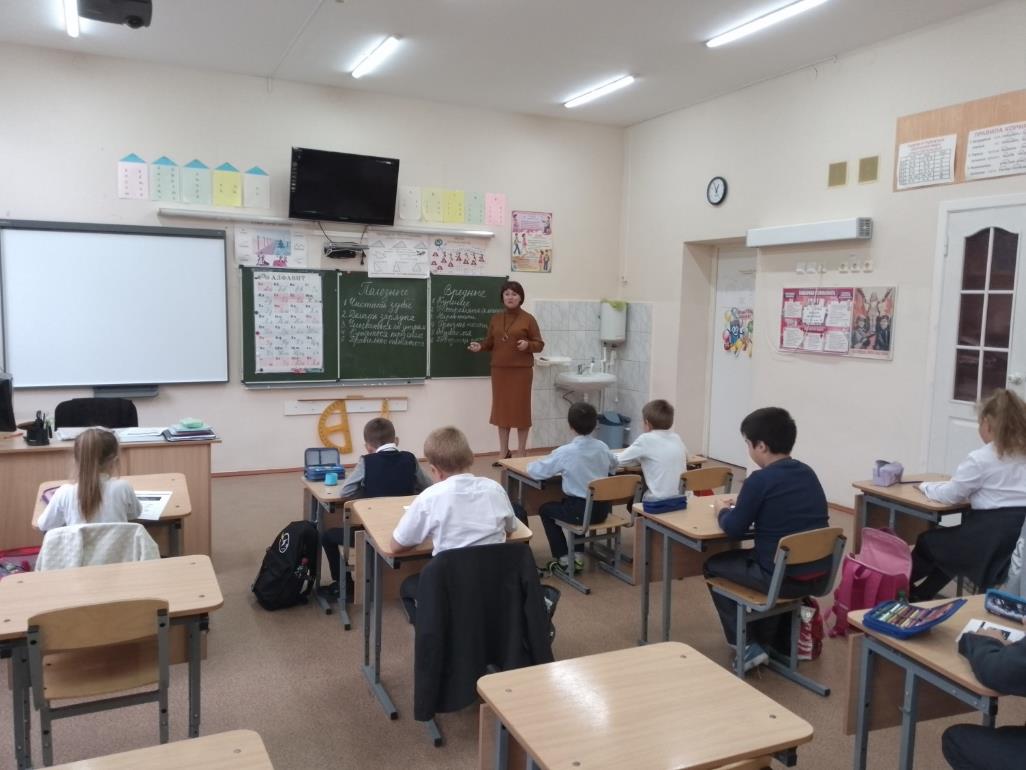 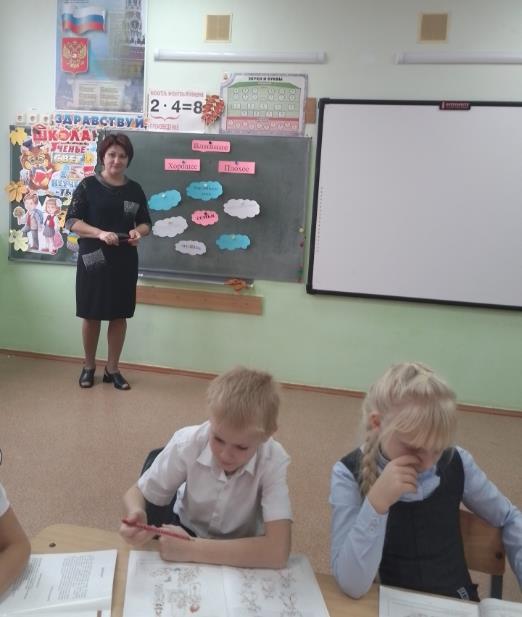 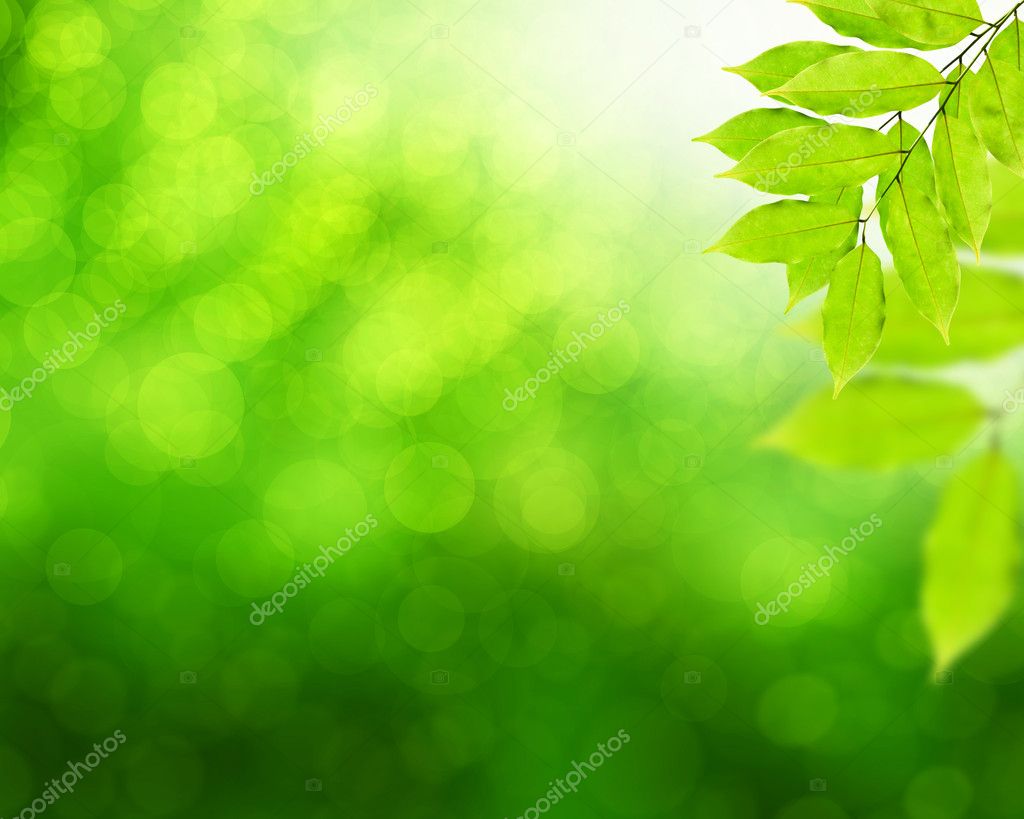 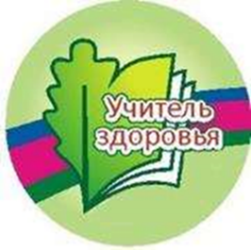 Уроки для родителей
«…или как помочь ребёнку не употреблять табак и алкоголь»
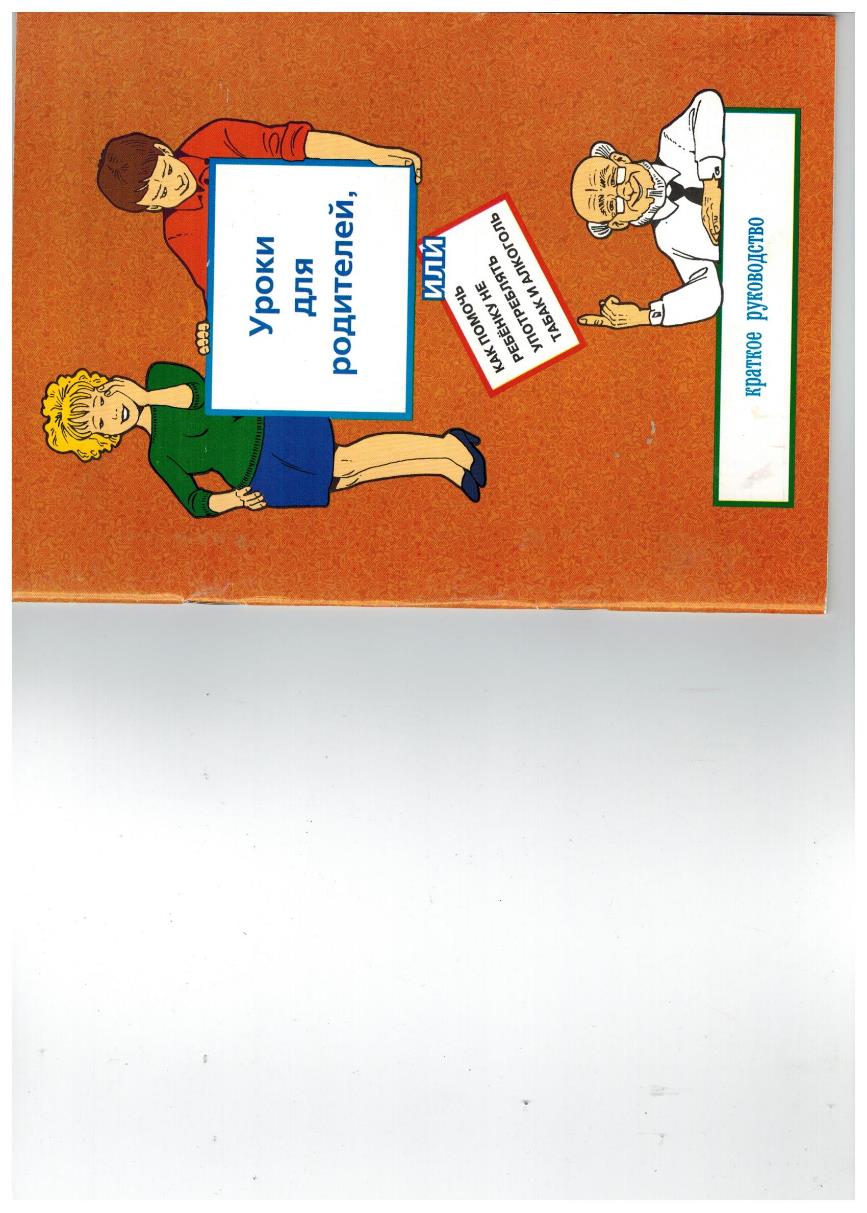 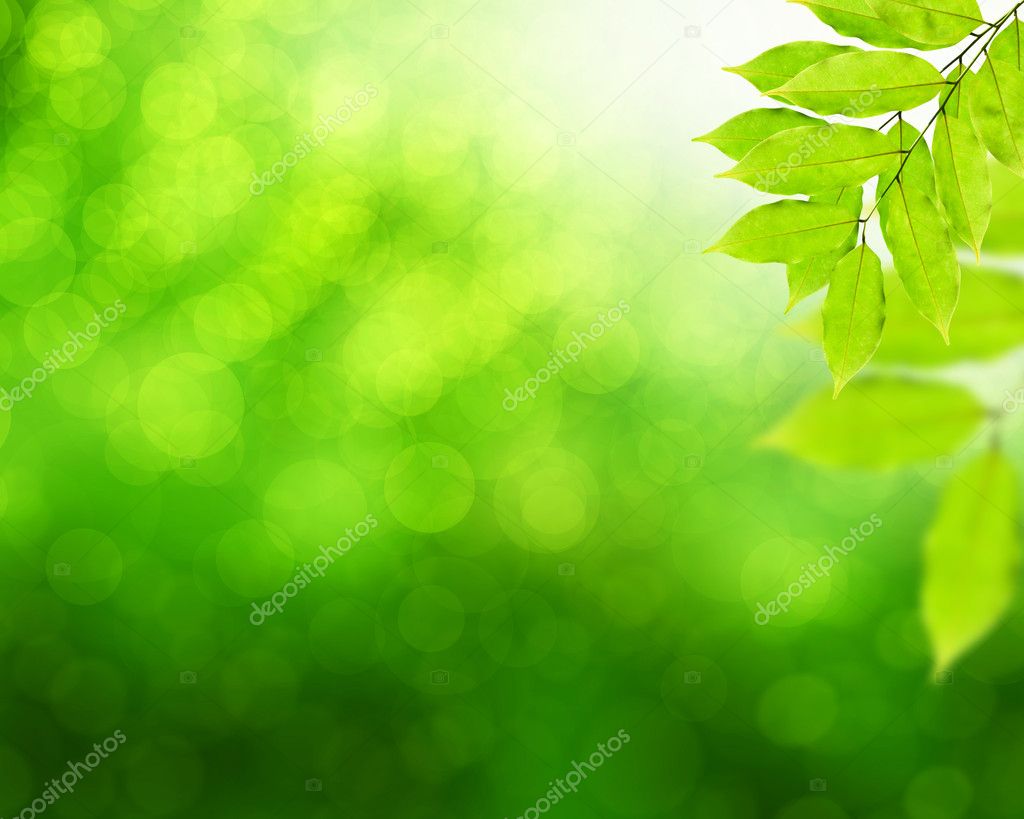 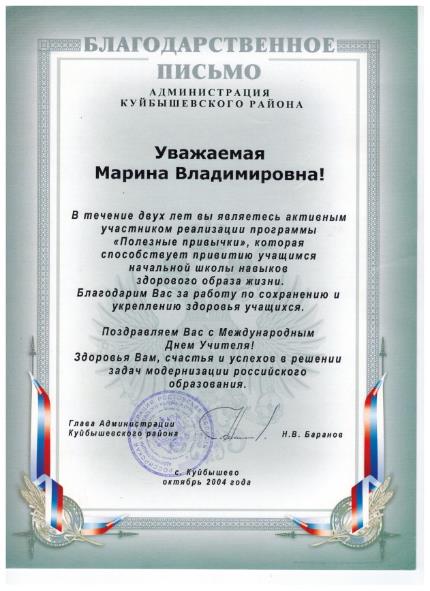 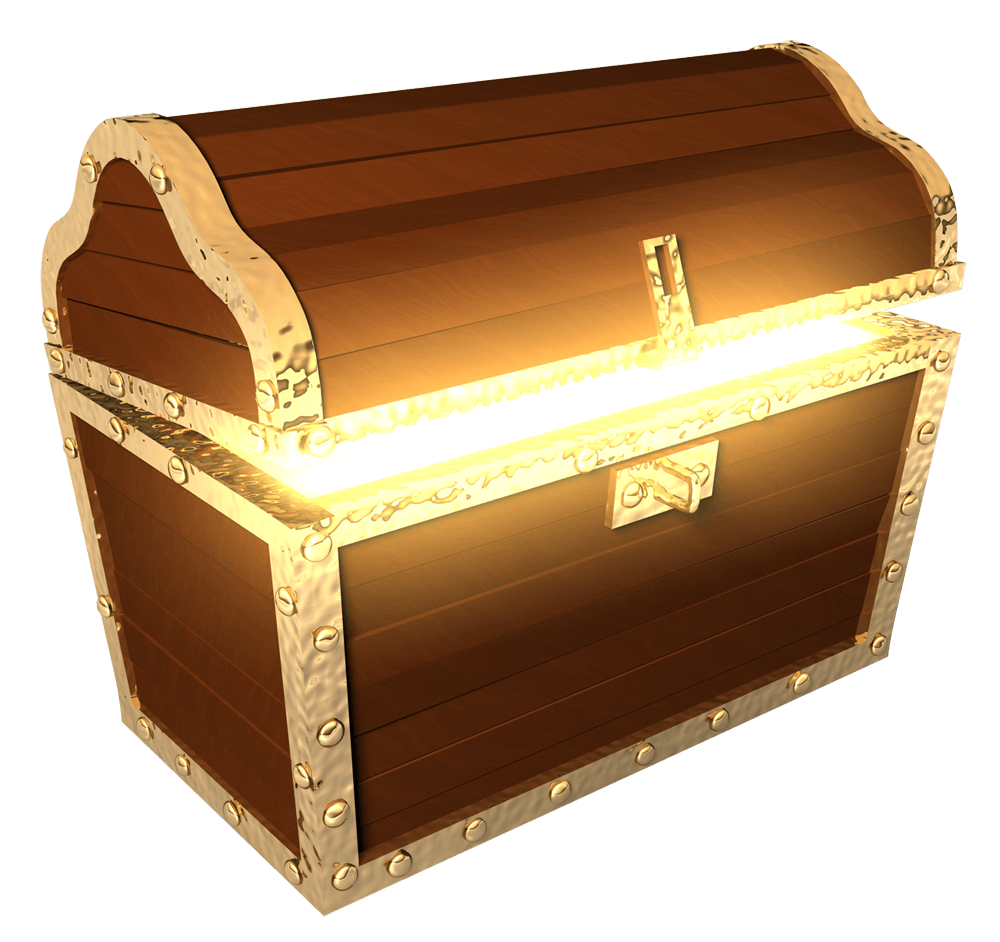 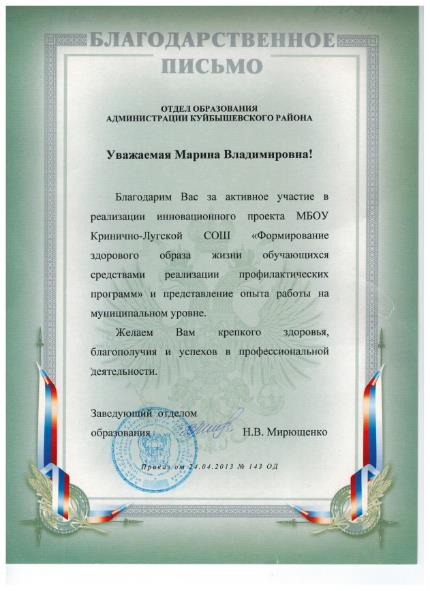 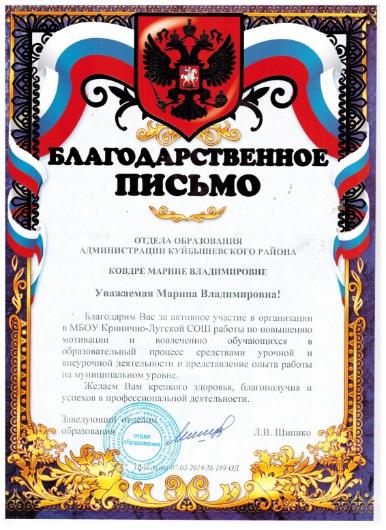 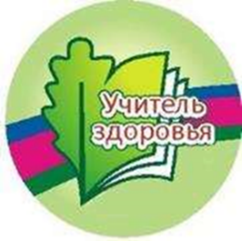